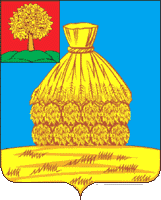 Дрязгинское сельское поселение Усманского района
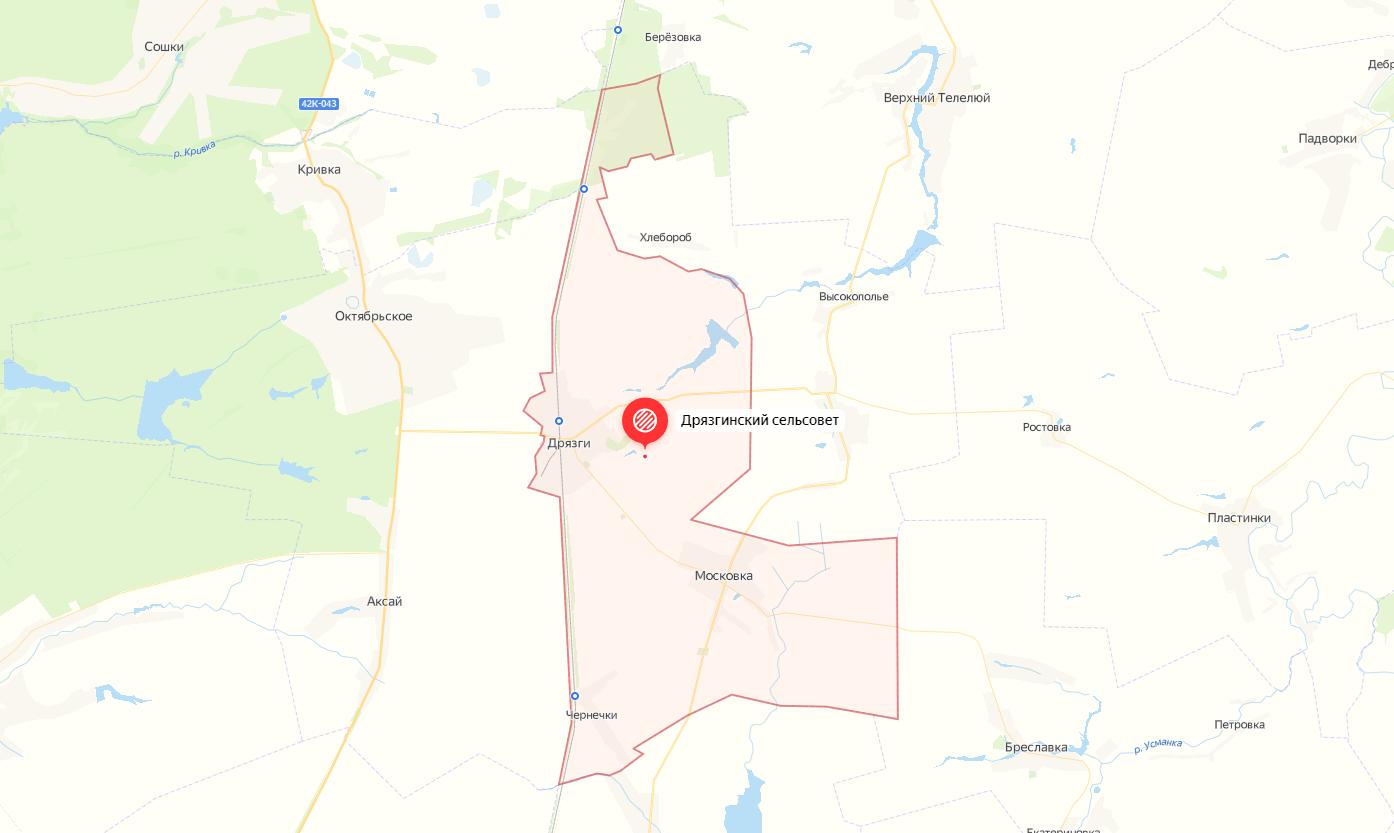 Состав сельского поселения:
• ст. Дрязги, население  1 653 человека;
• село Московка, население 324 человек;
• деревня Чернечки, население 25 человек.
Население 2 002 человек                                              Площадь 5 554,6 га
Бюджет сельского поселения Дрязгинский сельсовет принят решением Совета депутатов Дрязгинского сельсовета от 24.12.2021 г. №23/46
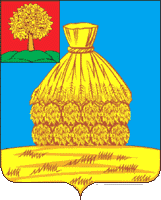 Основные параметры проекта бюджета сельского поселения Дрязгинский сельсовет на 2022 год и плановый период 2023 и 2024 годов
тыс.руб.
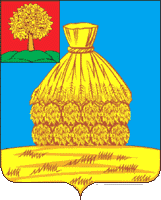 Структура доходов сельского поселения Дрязгинский сельсовет
Налоговые и неналоговые доходы –  2 744,9 тыс. руб.

Безвозмездные поступления –  10 119,0 тыс. руб.

Всего – 12 863,9 тыс. руб.
Структура налоговых и неналоговых доходов
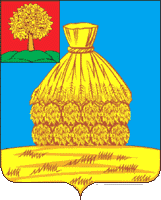 Темп роста доходов сельского поселения   Дрязгинский сельсовет
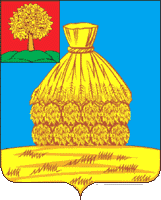 Расходы бюджета сельского поселения Дрязгинский сельсовет (без учета субсидий, субвенций и иных межбюджетных трансфертов) поквартально.